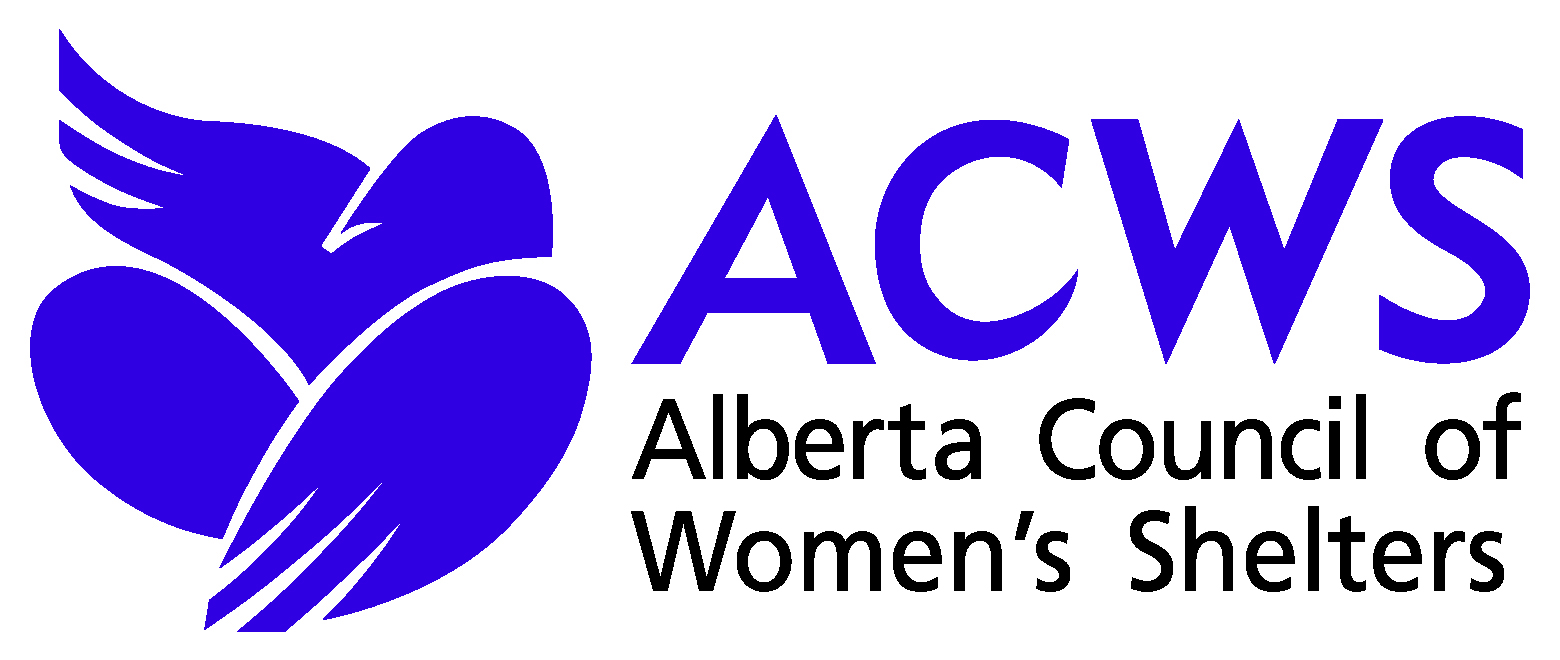 Alberta’s Second Stage Shelters:
Transitioning from Domestic Violence to Stability

Carolyn Goard,   Alberta Council of Women’s Shelters
Pat Garrett, Wings of Providence
 
7 Cities Housing First Conference
May 6-8, 2015
Edmonton , Alberta
What are Second Stage Shelters
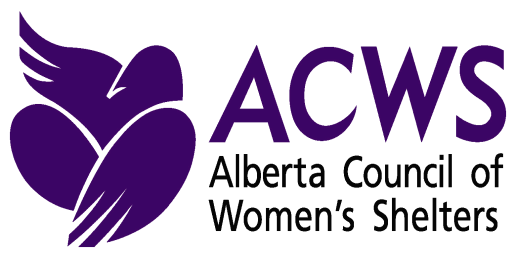 Second stage shelters provide safe, longer term (6 months to one year) apartment‐style supportive housing that are part of the spectrum of domestic violence and housing services 
Specialized domestic violence services ensure safety
The Second-Stage Shelter ProjectOverarching Goals
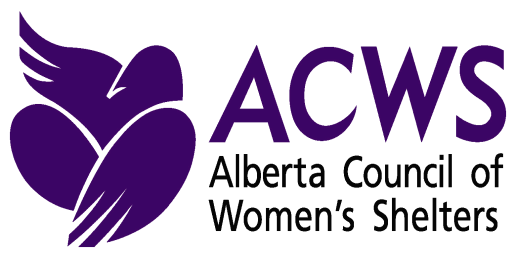 Establish a process for collective outcome  measurement in Alberta second-stage shelters
Use data to improve shelter services
Support shelter efforts to secure core funding
Two PhasesAugust 2013-September 2016
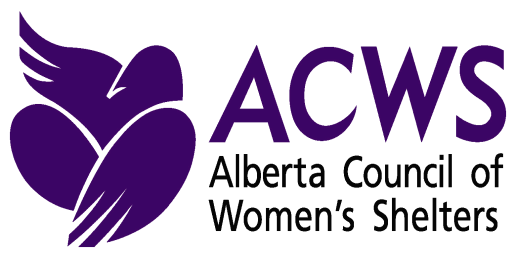 Phase I: Completed November 2014 (funded by the Canadian Women’s Foundation) Completed:
Literature review
Logic model development
Data gathering & analysis
Final report  https://www.acws.ca/collaborate-document/2479/view
Phase II: Underway  December 2014-September 2016
Implementation of goal attainment & other outcome measurement tools
Development of an acuity scale
Phase I Literature Review:  Need for Second Stage Supportive Housing
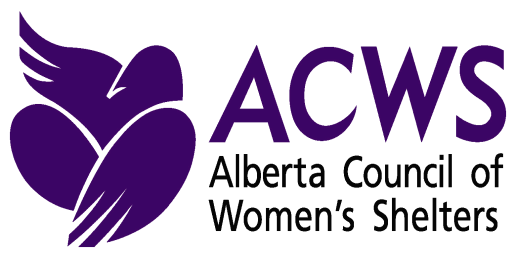 Women now make up around one-quarter of the homeless population (Tutty, et al., 2009).
Domestic violence is one of the main causes of homelessness - 63 % of homeless women have been victims of domestic violence as adults (Brown and Basek, 1997) 
Lack of housing options or appropriate housing options for women with domestic violence history
Phase I Literature Review:  High Risk
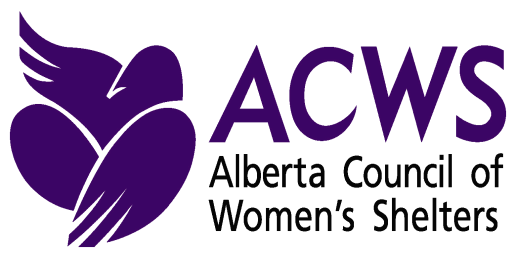 Cairns K.& Hoffart, I. 2009.  Keeping Women Safe:  Assessing the Danger  A report prepared 
for the Alberta Council of Women’s Shelters. https://www.acws.ca/reports
Phase I Literature Review:  History of Trauma
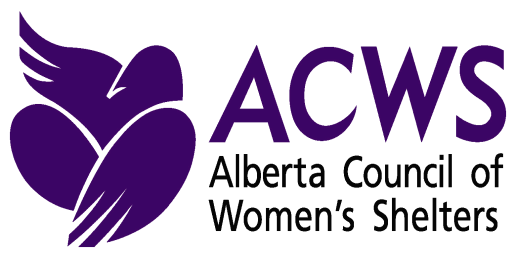 Phase I Literature Review:  Mothering
Exposure to IPV has a traumatic impact on children, especially the very young who are more vulnerable given the rapid brain development that occurs at this stage of life

Impacts of trauma on brain development in the first five years have a lifelong physical, cognitive, social and emotional impact (Hoffart, 2012)
 
Mothers’ stress related to parenting is higher for women in second stage shelters compared to those in emergency shelters


Hoffart, I. 2012.  ACWS Children’s Project. https://www.acws.ca/reports
Phase I Literature Review:  Immigrant  & Refugee Women
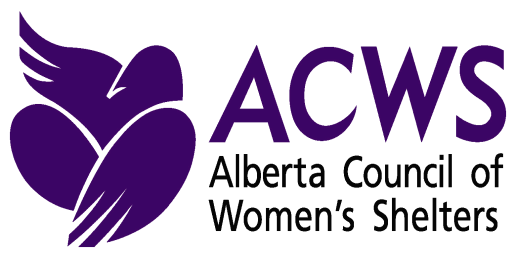 A third or more of the urban VAW population is immigrant or refugee.
Women face multiple challenges, including poverty, language, acculturation, exploitation, isolation and lack of informal supports, sexism and racism, custody and legal issues 
    
   “A single immigrant woman who struggles with English has not been able to locate employment and is not eligible for public assistance. She is able to find housing, but does not have the financial ability to move into her own apartment. Public funding is difficult for single women who are not eligible for assistance, and do not have the skills to obtain employment that will provide enough wages for rent.”  Excerpt from 4th Quarter Women’s Shelter Report, Alberta Human Services (2013)
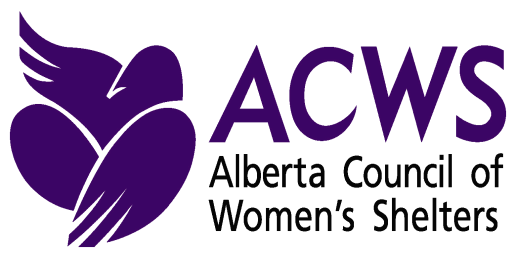 Phase I Literature Review:  Violence, Poverty & Housing
“Increasingly it is becoming clear that a lack of affordable and safe housing and poverty have significant impacts on women’s decision… [to leave] an abusive partner.  Housing has been identified as a significant concern, one that not uncommonly can force a return to an abusive relationship” (Tutty, 2006).
ACWS exit survey data from 2007-2008 states that 57% of women who stayed in emergency shelter in the past returned to the same relationship, citing the following reasons for return:
lack of affordable housing 42%
lack of money 45%
fear 38%
Access to affordable housing is particularly problematic in rural communities and small towns
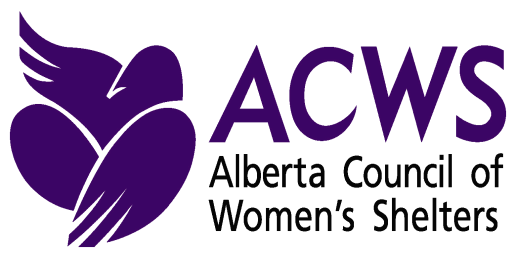 Phase I:Second-Stage Logic Model
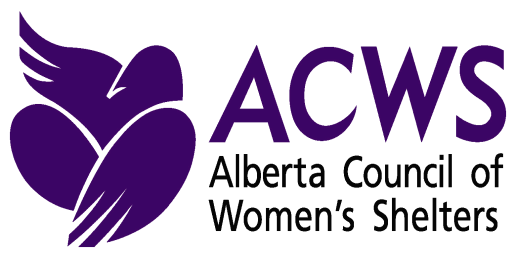 Phase I:  Results of Data Analysis
Type of Abuse Experienced
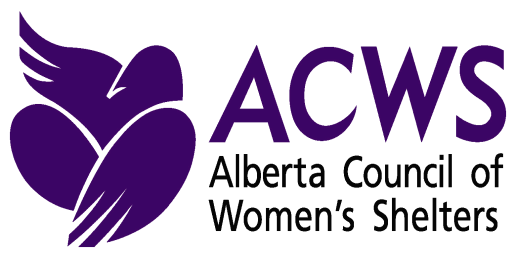 Phase I:  Results of Data Analysis
Danger Assessment Scores
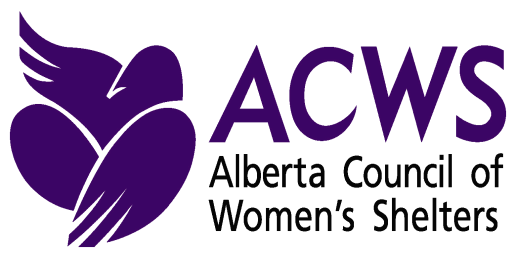 Phase I:  Results of Data Analysis
Goal Completion
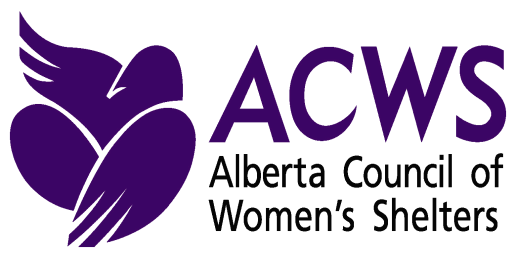 Phase I:  Results of Data Analysis
Housing at Discharge
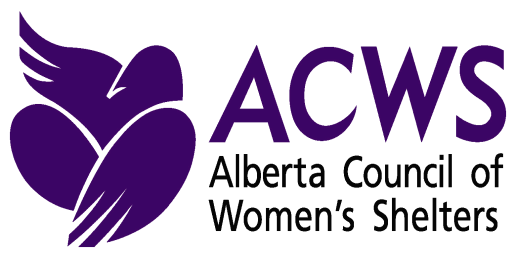 Phase II: Goals
Implement and evaluate:
Outcome measurement tools including goal attainment scaling (developed in Phase 1)

Develop and implement an Acuity Scale

Improve shelters data collection processes resulting in increased data fidelity in both individual shelters and ACWS data aggregation
Final Comments:
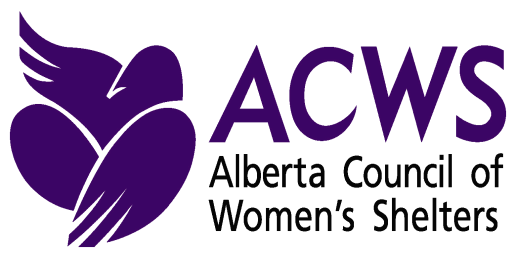 Place second stage supportive housing within the spectrum of services for homeless women and fund appropriately

Provide more housing options for women without children, using harm reduction approach

Adapt tools to support placement decisions for women and children fleeing domestic violence

Ensure that homeless databases protect survivors’ privacy